Story of a       “PainHero”
Marianne Pinkston, MD
DRPBETTERLIFE.COM
GPA Board Member
Sept 24, 2022
January 20, 2007 Rheumatoid Arthritis
2011- Renal Disease/ Failure, GI bleed
2011- Autoimmune Hepatitis
2013- 300lbs reached
2014 Diabetes
2017-18 Melanoma twice 

LOST 162lbs one year and 2 months
Timeline
2
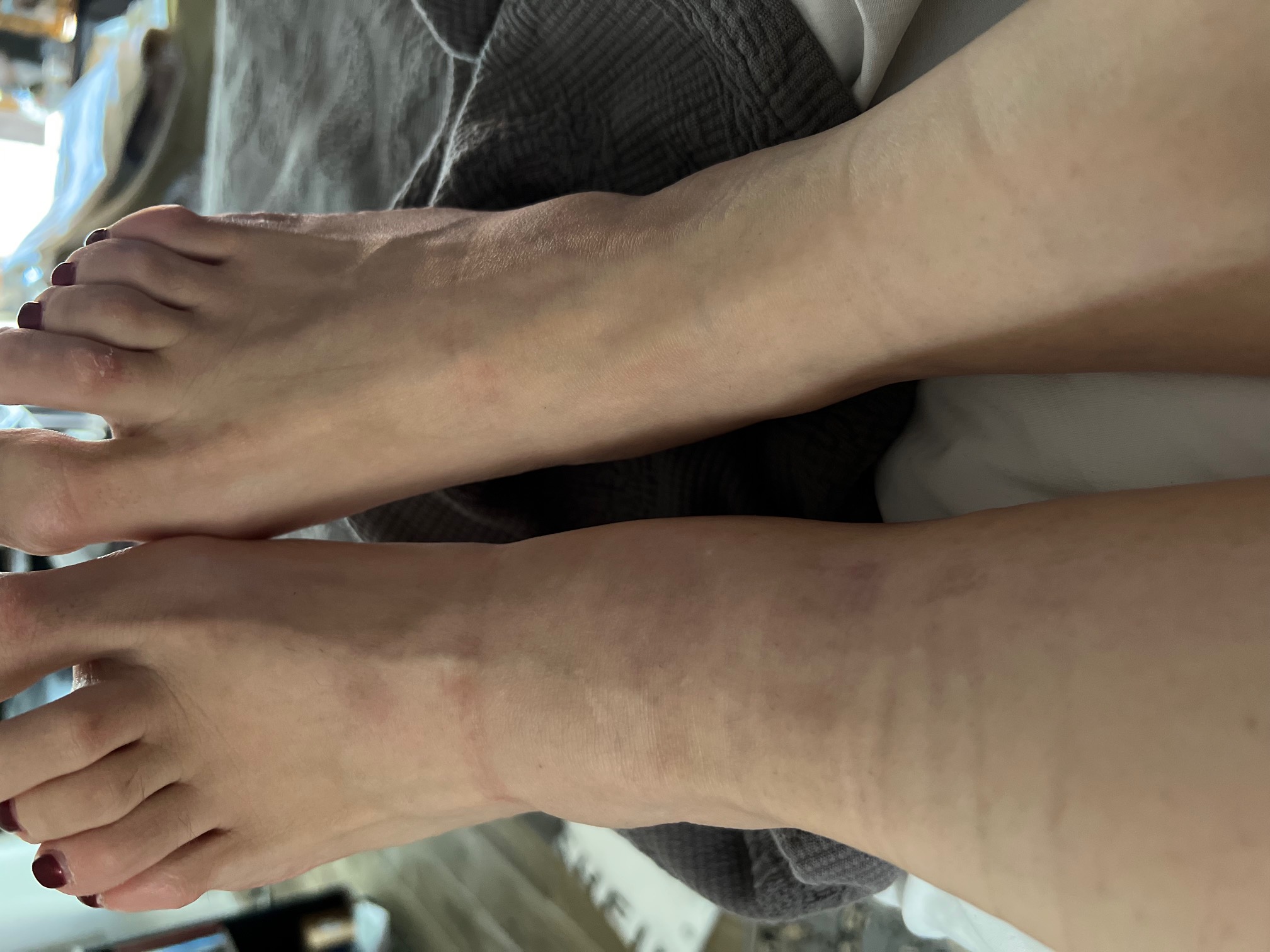 L
RA Damage
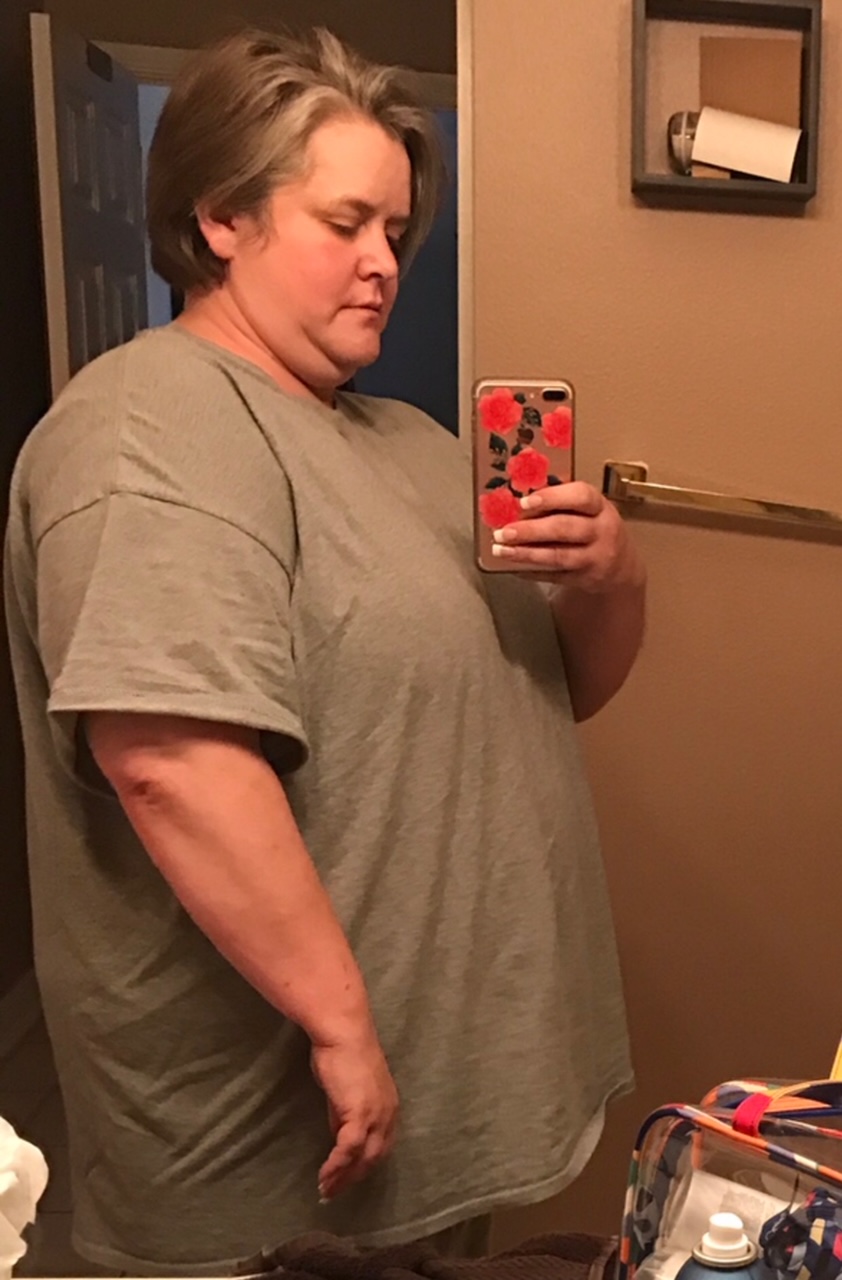 2 year
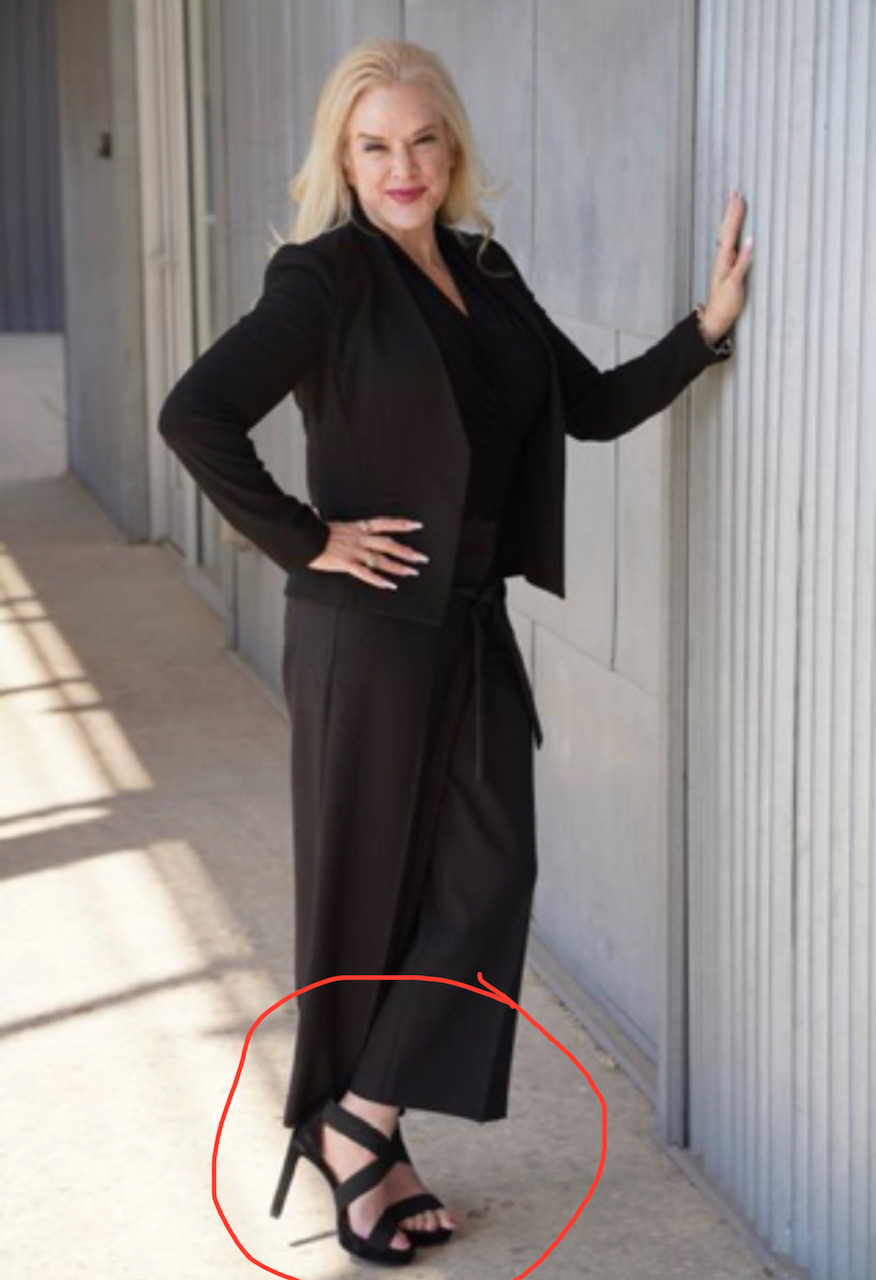 When to give up and when not to…
NEVER
This is not woe is me…This is WOW is me!!!
-Pinkstonism
Thank you
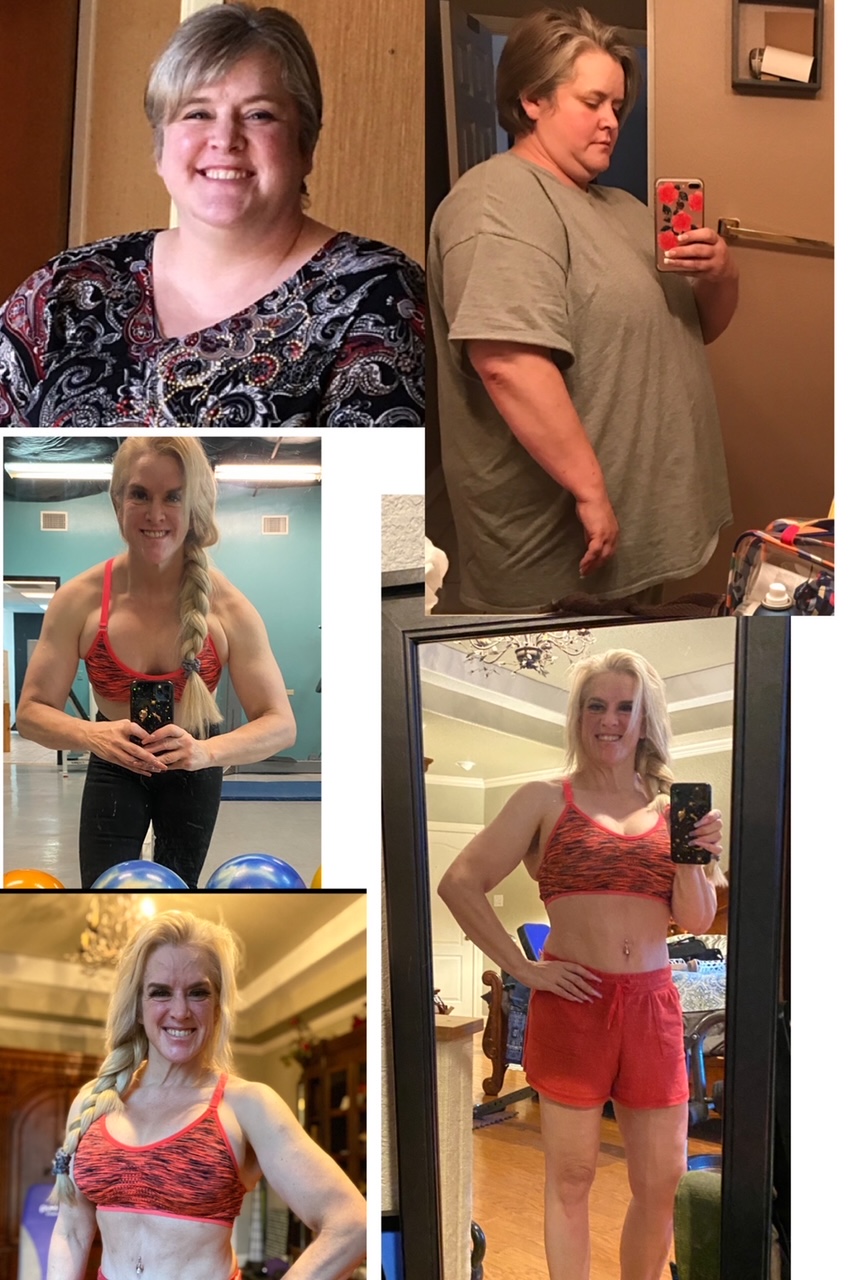 Marianne Pinkston, MD
DRPBETTERLIFE.COM
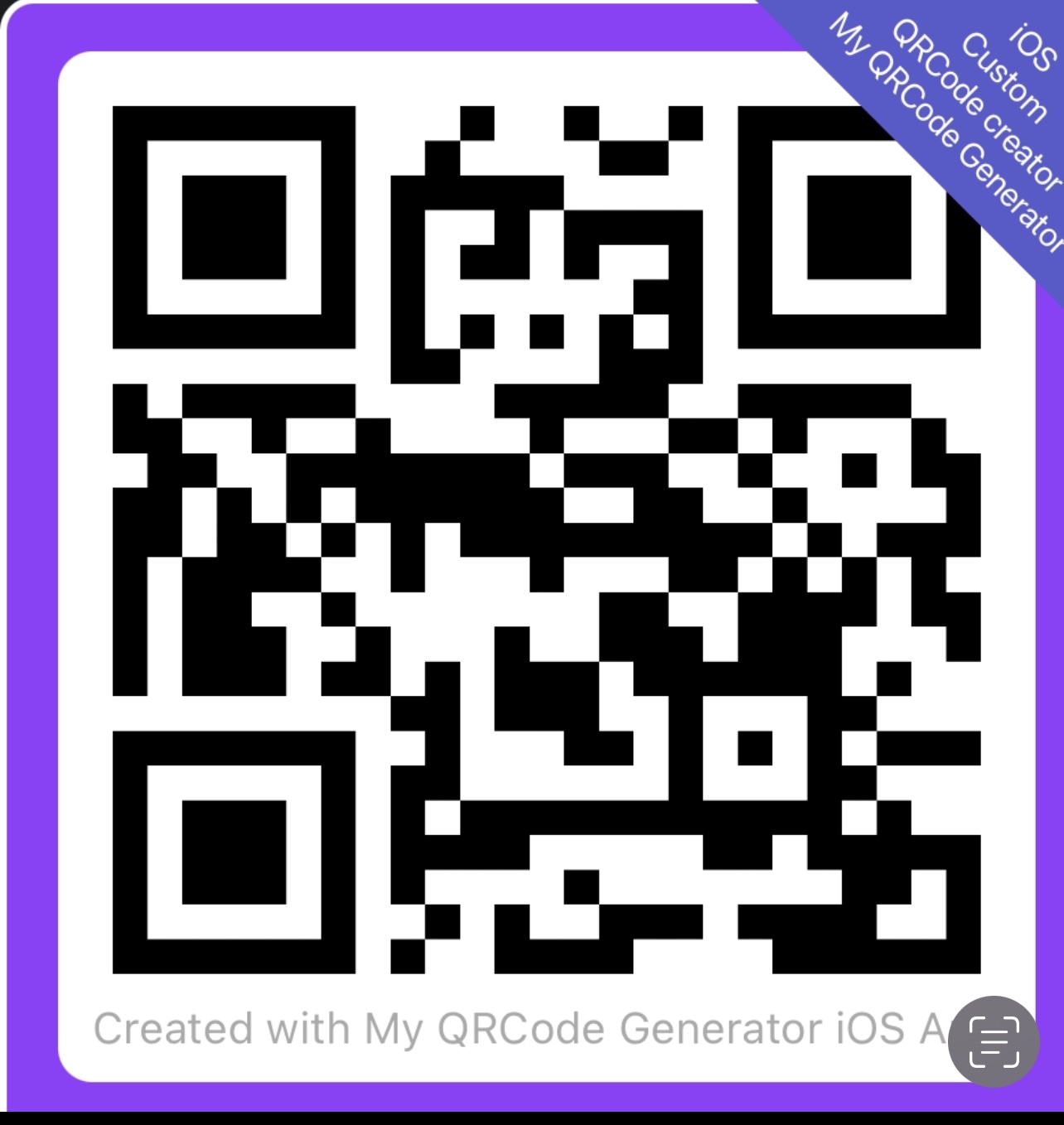